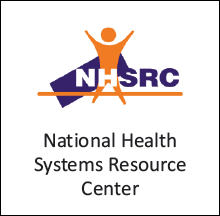 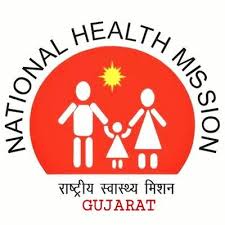 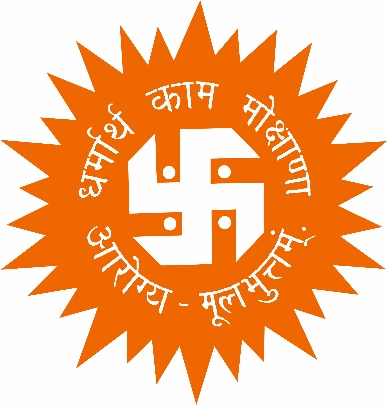 Team huddle Meetings
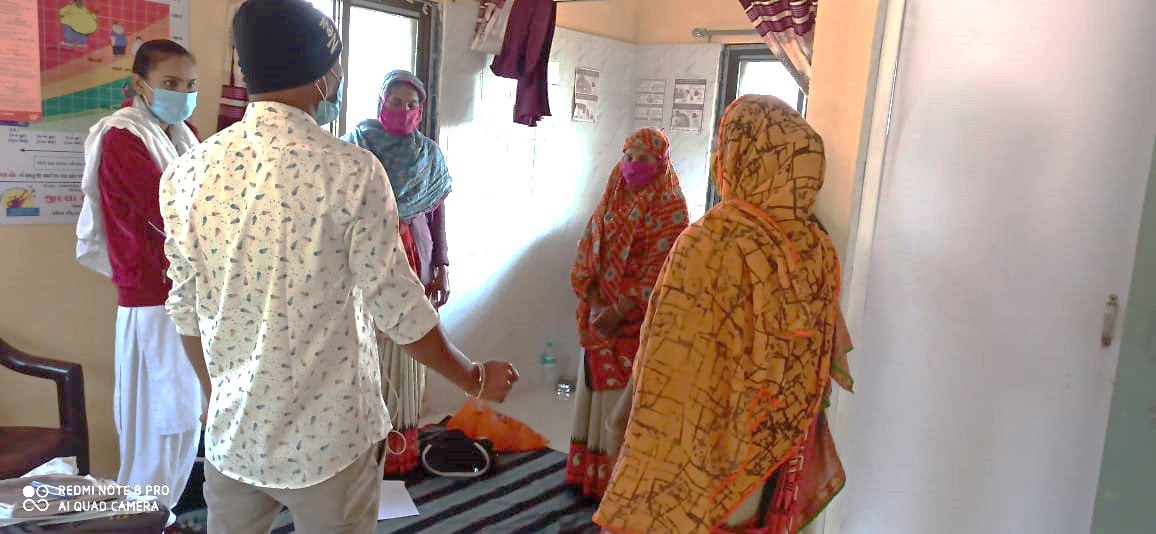 Innovation and Learning Centre (ILC)- Dahod
Charutar Arogya Mandal
Karamsad, Anand
Gujarat
1
Problem Description
CHOs: Team leader, newly formed cadre, relatively very young
MPHWs: experienced, permanent staff, pay scale higher (seniors)
Rift between CHOs and MPHWs
MPHW-M and ASHAs listen to MPHW-F (earlier looking after the centre)
Hampering work at the community level and centre level adversely affecting the delivery of services
2
Possible solution
Intervention- to promote a positive team spirit
Simple
Cost effective
User friendly
Team huddles 
Energizing meetings
Each member tries to fit in each other shoes
To understand the experiences and generate
    empathy towards each member
Build a support system for everyone
Applied in sports- in the beginning and at end
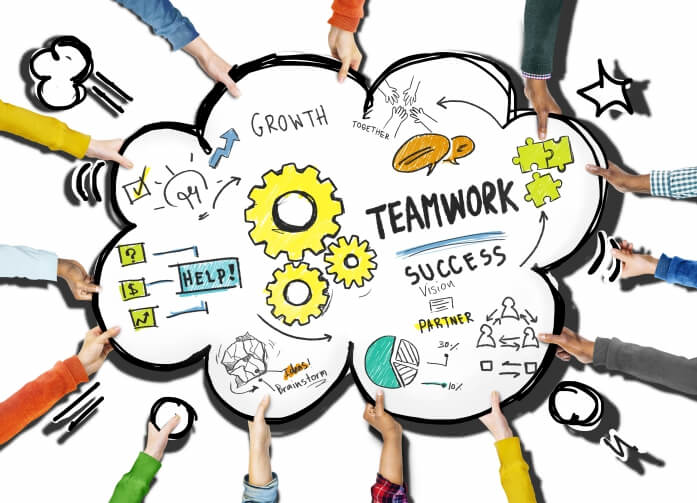 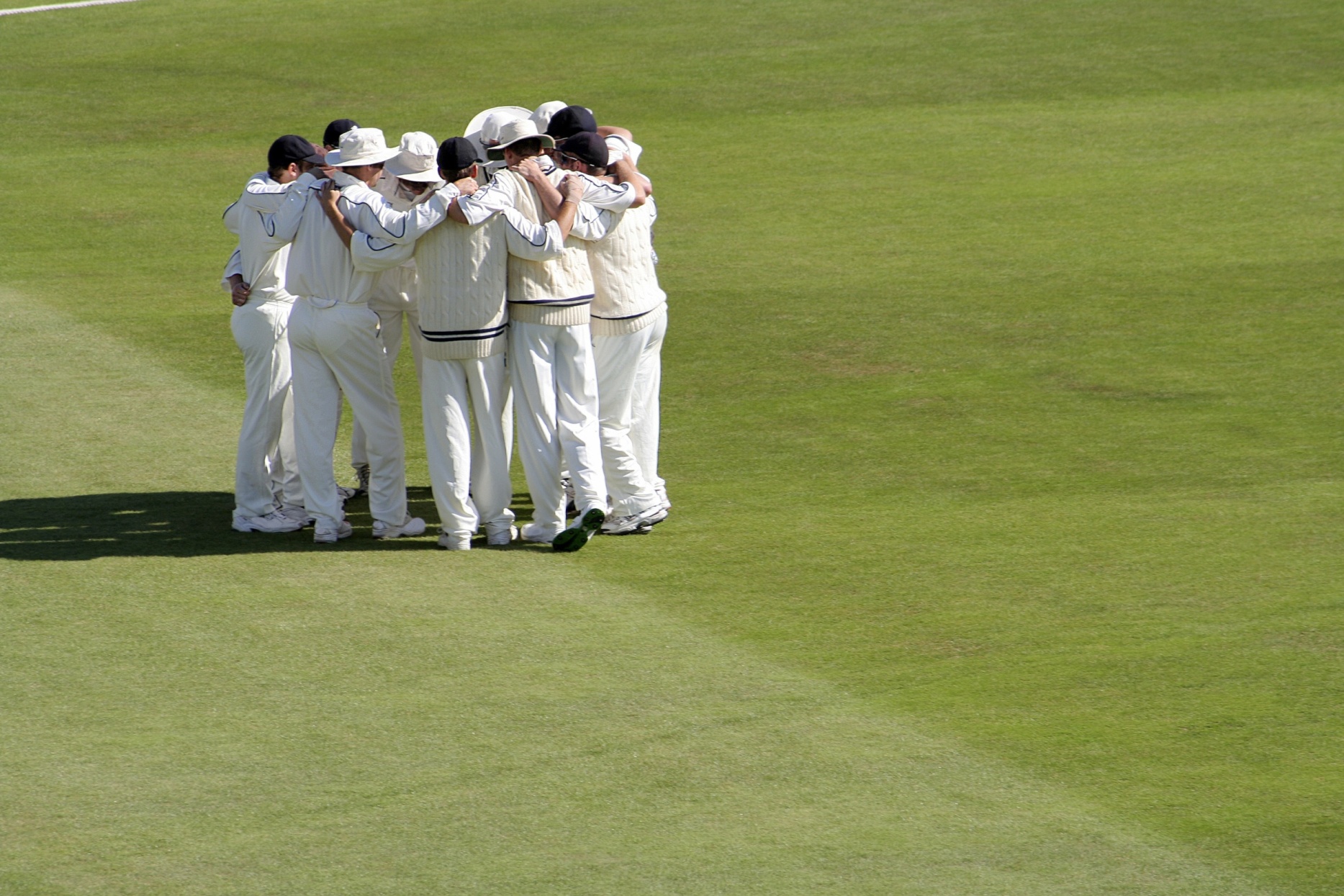 3
Why do a daily team huddle?
Increase focus 

Remove roadblocks

Team morale

Facilitate communication

Promote accountability
4
Team huddle meetings Versus review meetings
5
Benefits of team huddle
Sense of unity
Opportunity to discuss about the problems, new projects idea and initiatives
 Support-seeking and alleviate confusions
Glimpse of what is expected of the team (today and near future) 
Rejuvenate for the work day
Platform of sharing one’s experience (positive or negative)
6
Process
Gather the team and start with informal greetings
What he/she expects to accomplish today and what is needed to be focussed on
Stand up during the entire meeting
for breaking the chain of hierarchy
ending the meeting in a short period of time
Stand in a circle- proper eye contact
Decide the name of member to initiate the meeting (by some fun activities)
7
(contd.)
Every team member (including the leader) briefs everyone about 3 things:
What have we accomplished so far?
What do we need to focus on next?  
 What support do I need from other team members?
Great platform to praise an employee for something recently achieved (motivational)
End with important updates, if any
Separate conventional meeting for individual problems or queries
8
Facilitation by Innovation and Learning Centre (CAM)
Training the ILC team members on Team huddles
Conducted a pilot round at Extension Programmes Department in Shree Krishna Hospital (Charutar Arogya Mandal)
Incorporated in our system and conducting each day without fail at CAM till date
9
(contd.)
At HWC level
Orientation of the 100 CHOs at the “CHO induction training program” 
10 interested CHOs selected and entire 10 HWC team briefed about the process
Started since last week of November and still on-going
Tool for monitoring and feedback designed 
Each centre visited at least twice a week 
Whatsapp group formed for coordination and resolving issues
10
Feedback from the HWC team members
Community Health Officers
“We get the relevant data and information that is required, without even asking for it. The ASHAs and FHWs provide the details without prompting now.” 
“With the help of team huddle meetings, the team members can be brought on one platform and the job chart can be followed easily.”
“Other team members accepted us as their team member, as we discuss our work and activities together, they think we are one of them.” “We can describe the activities of other team members as well. Earlier it was not possible, and we used to call frantically about the whereabouts of other team members.”
“Duplication of work has lessened as compared to earlier because a brief planning is done during the huddle itself”
11
MPHW-Female
“It used to be awkward for me to report to CHO as she is very younger to me and I had to report to her. Now in the huddle meeting where we all stand up and discuss the day’s activities, it has become quite easier for me.” 
MPHW-Male
“We come to know what other members doing through the huddle. Every member starts to come on time”
“It helps us in planning our work better by interacting with the FHW and the CHO”
“It is good, we get a chance to meet every member of the center together, at least once in a day”
12
ASHAs
“Through these meetings, we can share our activities and boost up our self-confidence, morale as well as self-respect. Now, after some of these meetings, the CHO praises us about our activities”
“We have to plan our activities beforehand. Earlier we were conducting the activities on ad hoc basis”
Most of the ASHAs were hesitant to speak in front of everyone about their activities and find it a difficult task for them, but they can be accustomed to it after sometime, once they gain confidence.
13
Challenges
CHOs are posted at other place for COVID-19 pandemic duty.
As ASHAs are honorarium based volunteer she can not be forced to remain present daily at fix time. We are not providing incentive for the huddle meeting.
This innovation based on the behavioural change so it will take time to streamline.
To sustain this innovation and enthusiasm new ideas to be added at interval.
14
Scalability
Zero-cost activity
Less time required daily- around 15-20 minutes
Minimum training- team training approach
Effective in addressing several issues related to team work, hierarchy, communication
Needs a paradigm shift in the work culture of the current healthcare system 
Should not be seen as a target to be achieved but a “work culture to be adopted” 
No reports or numbers to be reported for this activity
15
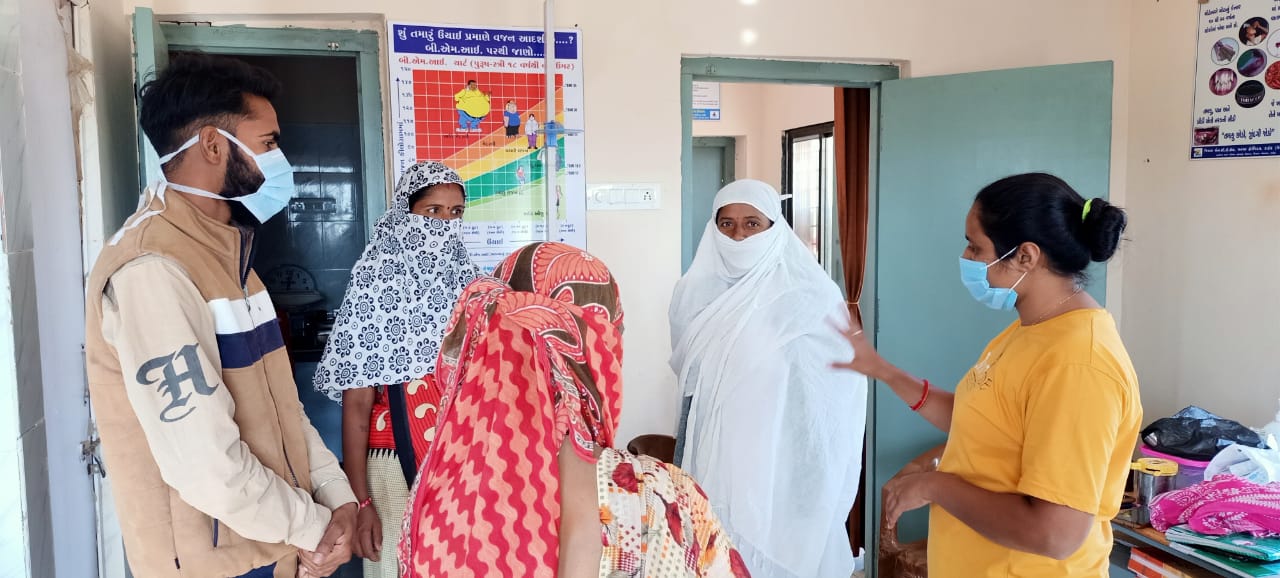 16
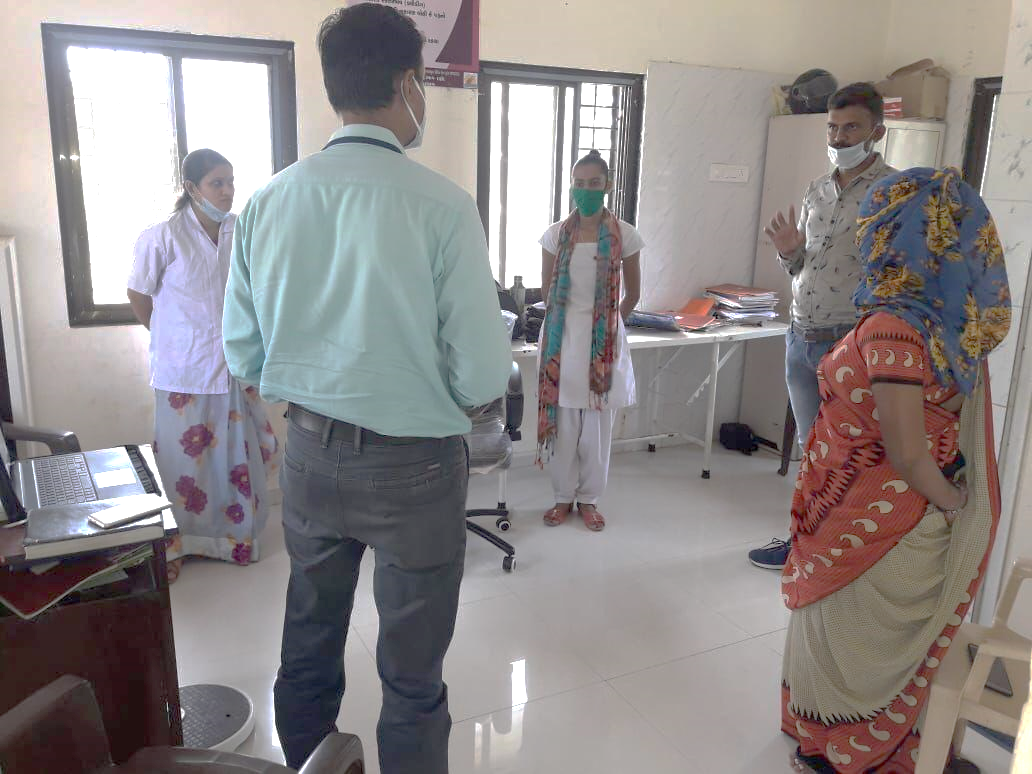 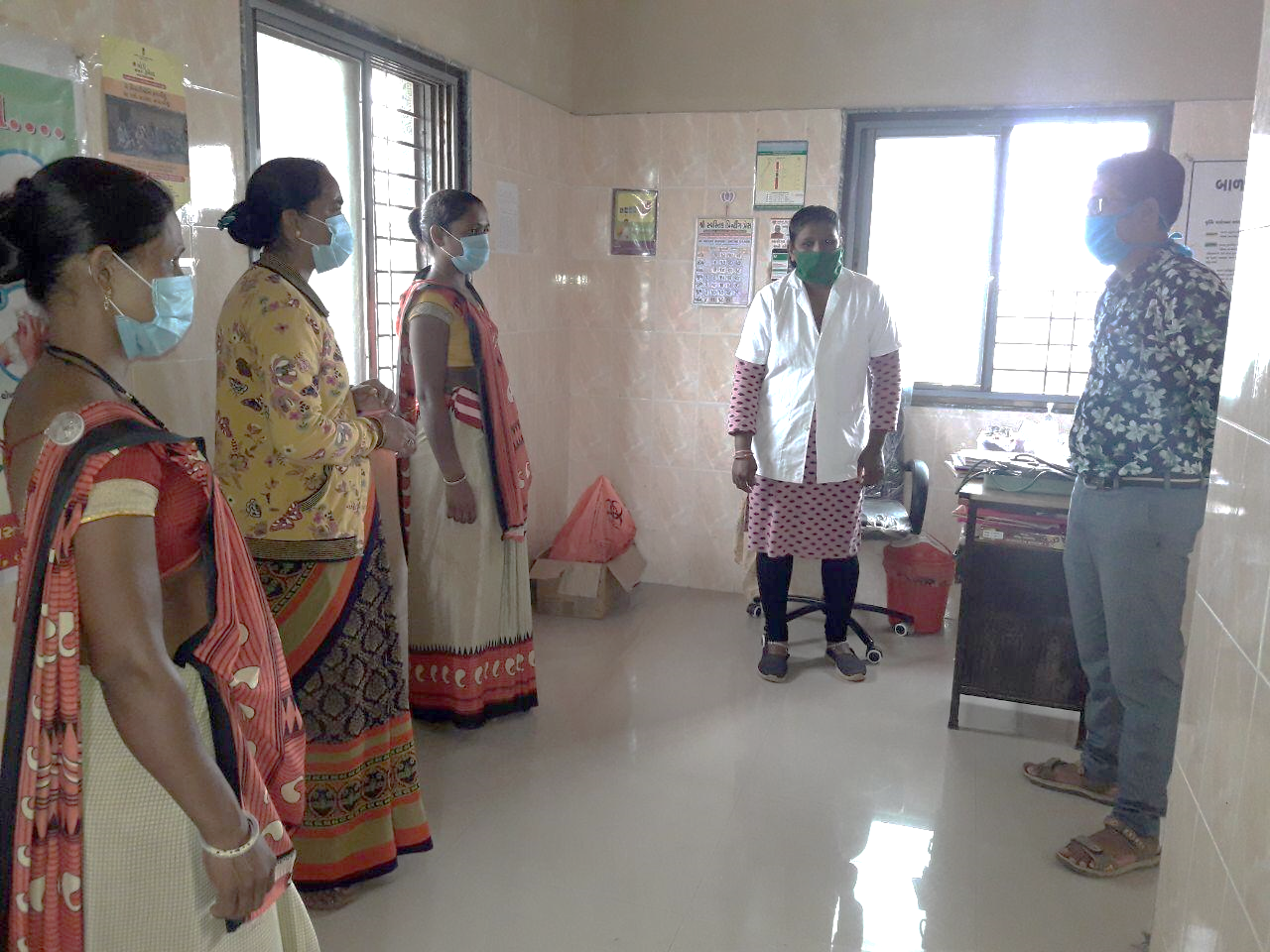 17
Thank you
18